1
PhDr. Tomáš Jeřábek
Gotika na Moravě
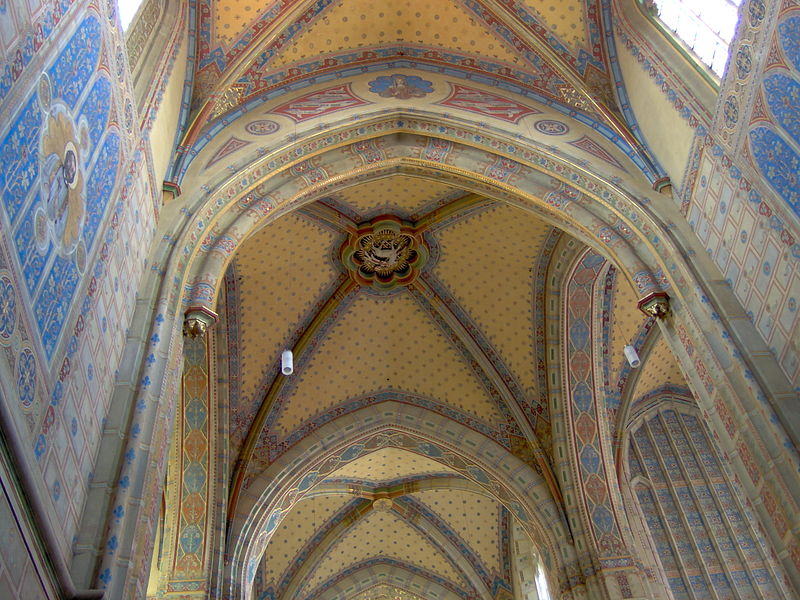 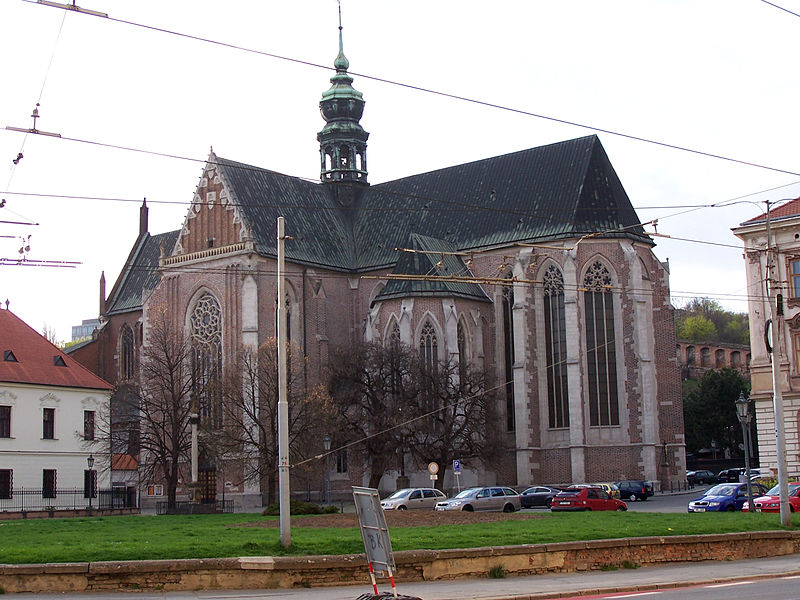 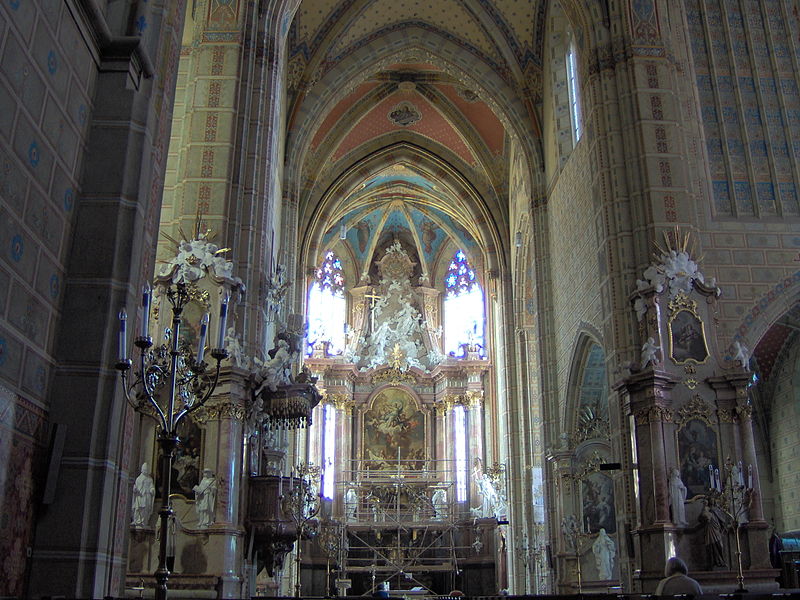 Bazilika Nanebevzetí Panny Marie, Mendlovo náměstí, Brno
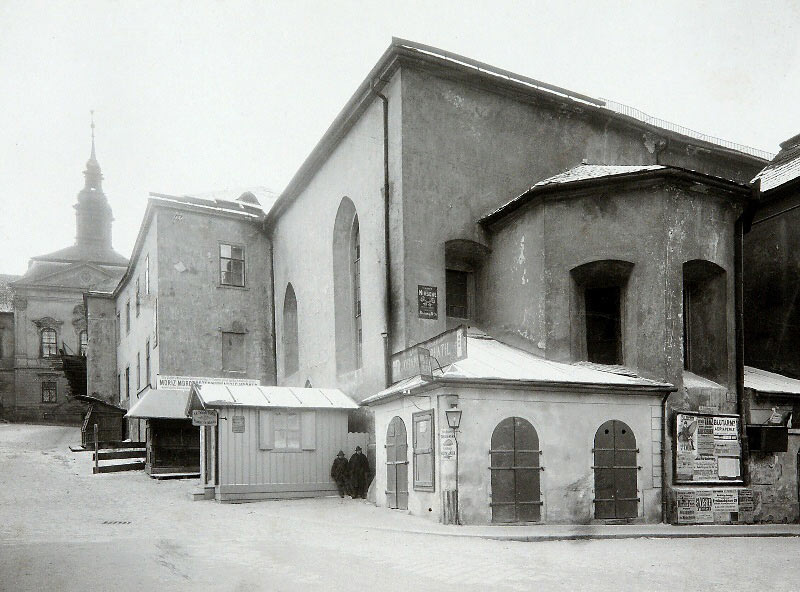 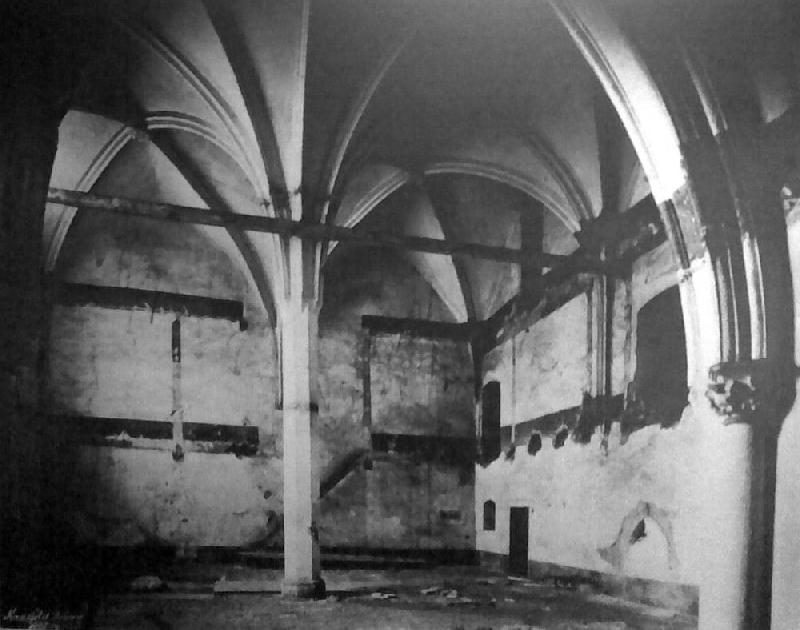 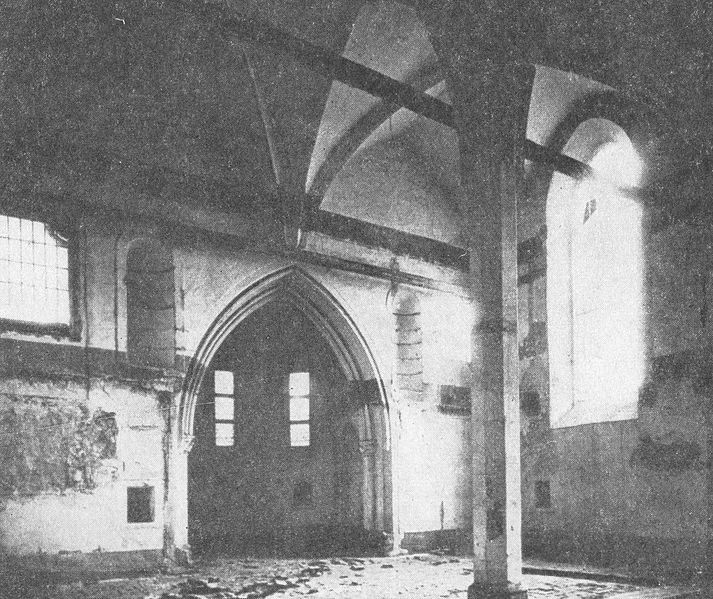 Královská kaple (kaple sv. Václava ), Dominikánské náměstí, Brno
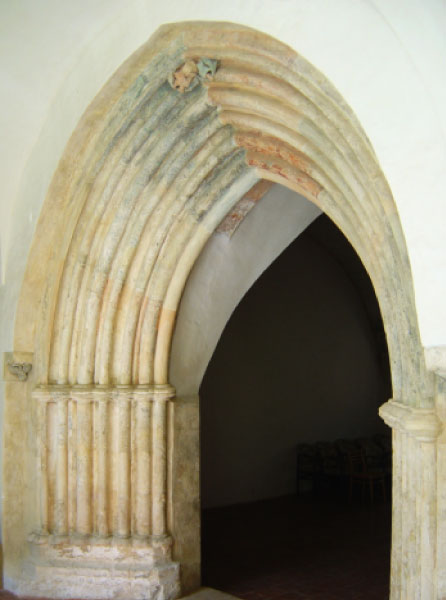 Minorité, Brno
Portál vedoucí do kapitulní síně
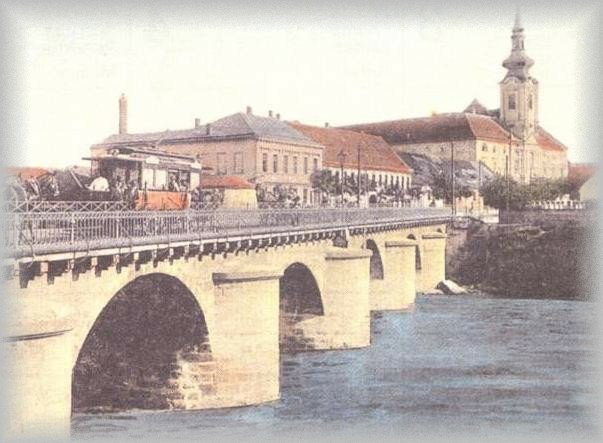 Kamenný most, Staré Brno
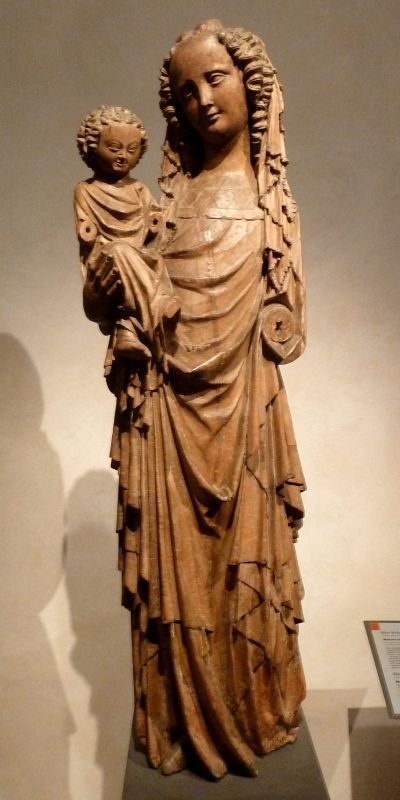 Madona z Michle
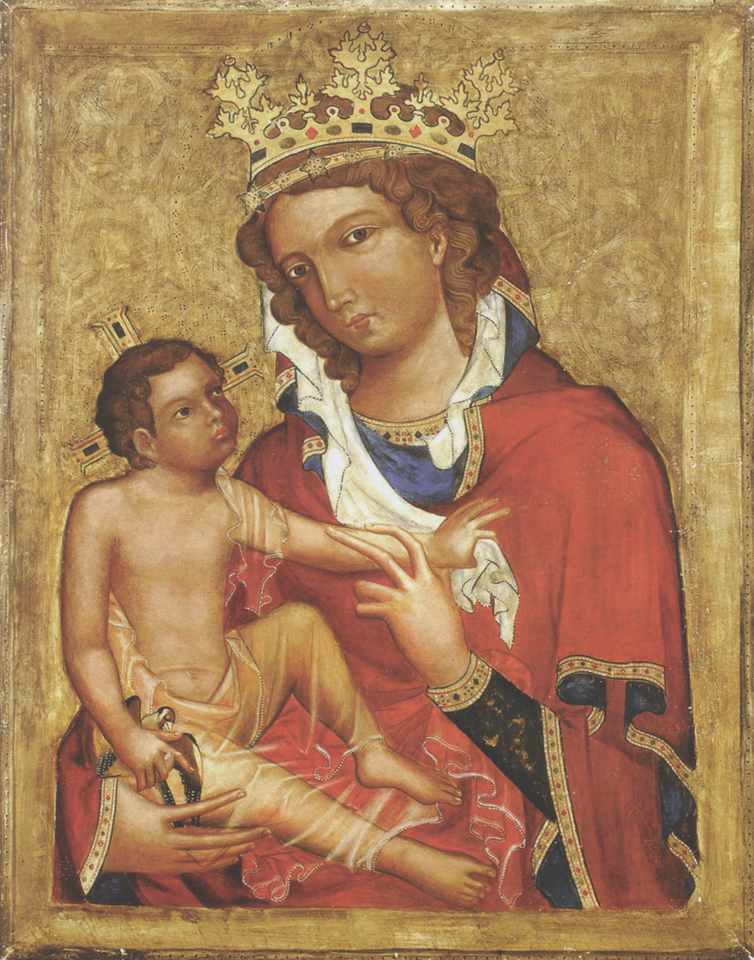 Madona z Veveří
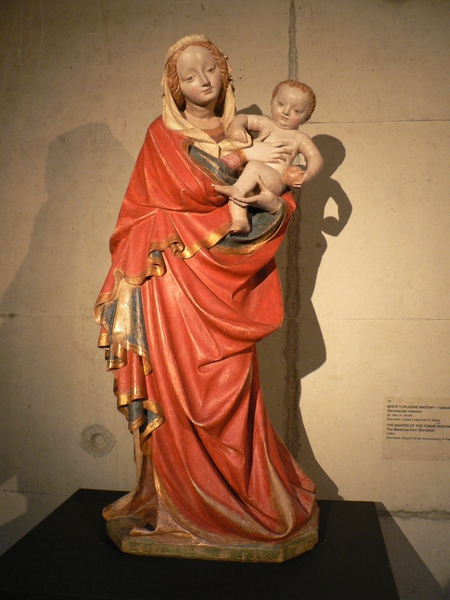 Šternberská Madona
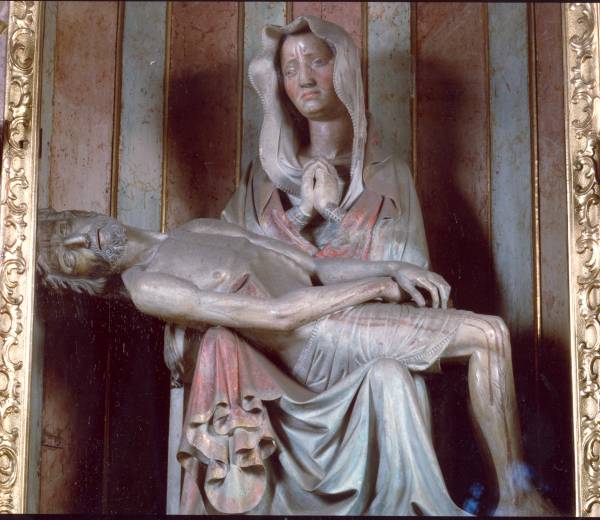 pieta od sv. Tomáše v Brně
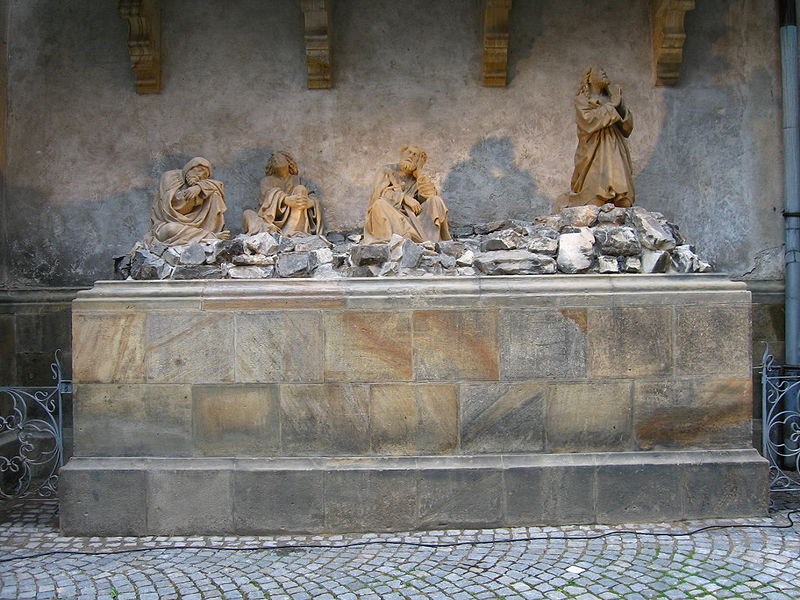 Olivetská hora ze sv. Mořice, Olomouc
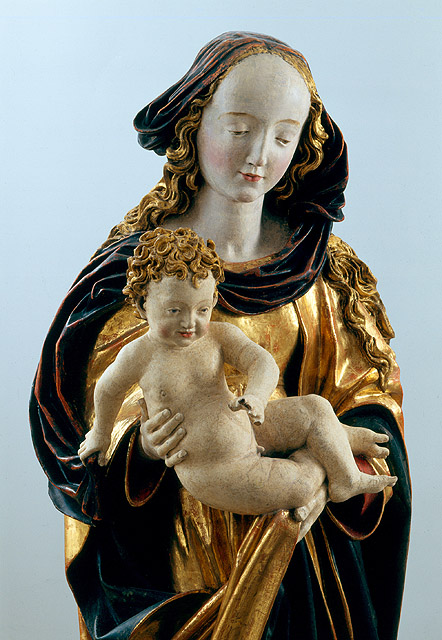 Madona Primavesi
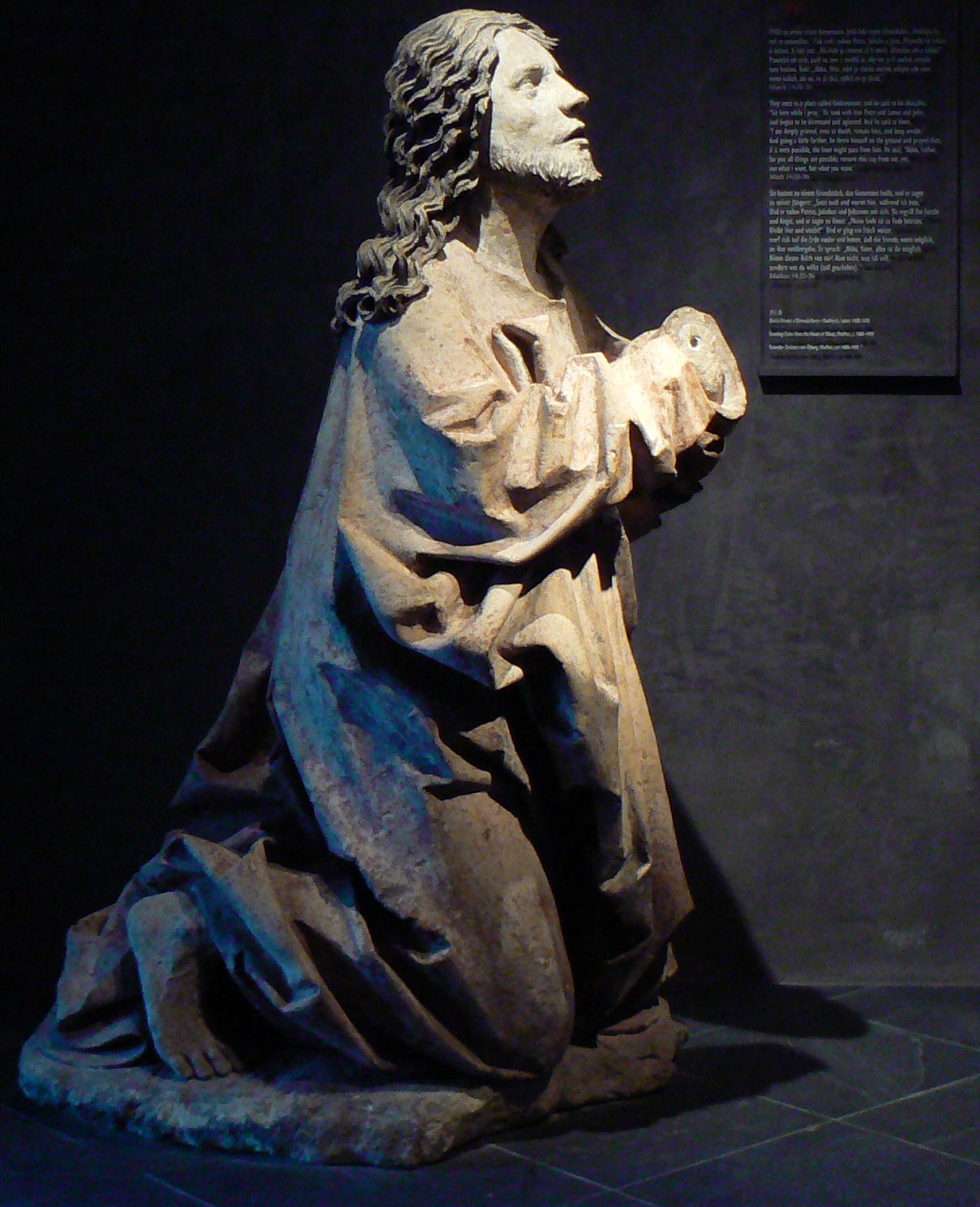 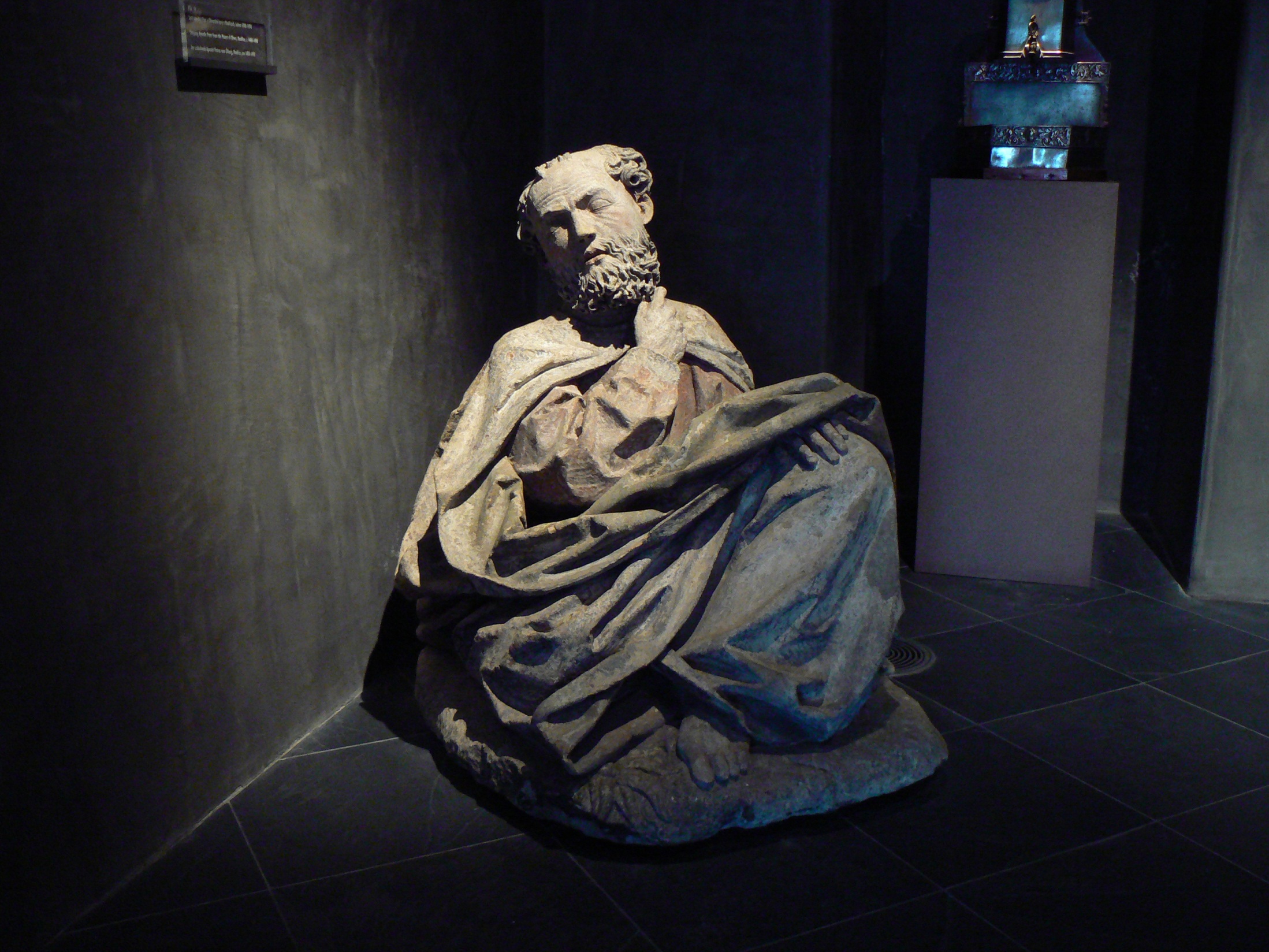 Olivetská hora z Modřic
Mistr Rajhradského oltáře
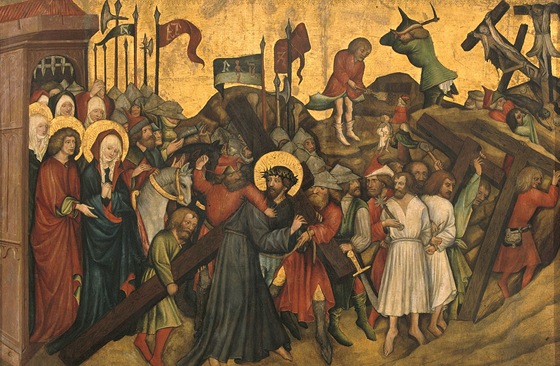 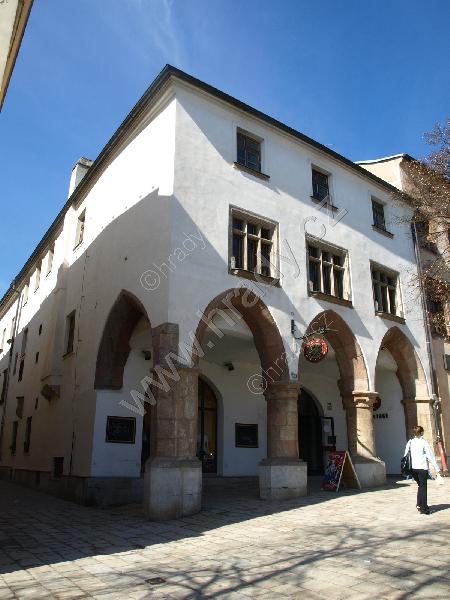 Měšťanské domy
Jihlava
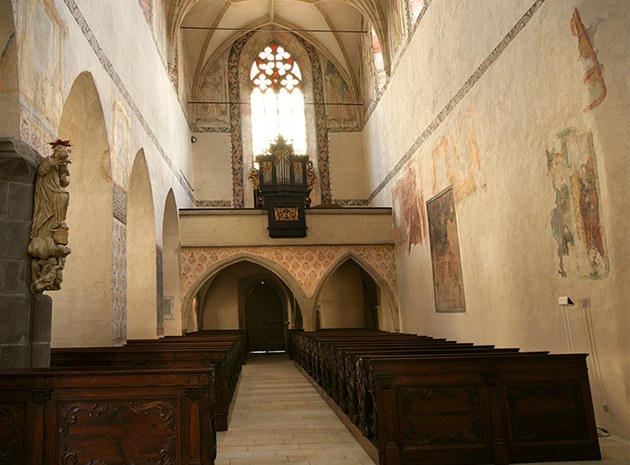 Minoritský kostel
Jihlava
Dominikánský kostel, Jihlava
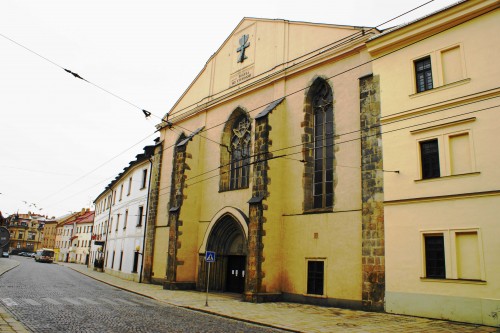 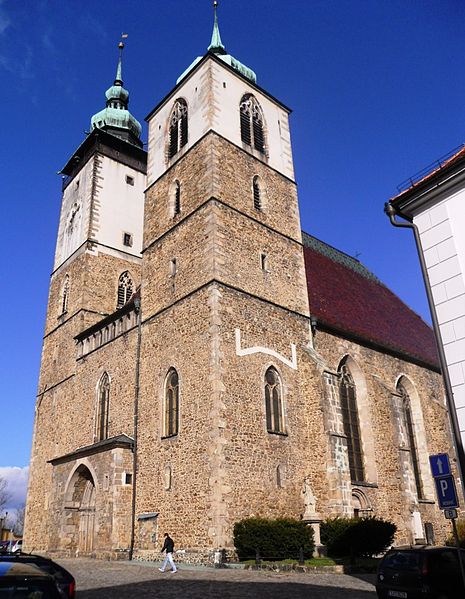 Kostel sv. Jakuba (farní)
Jihlava
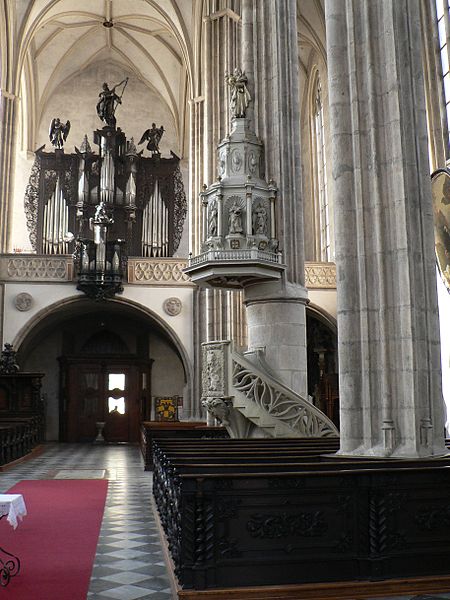 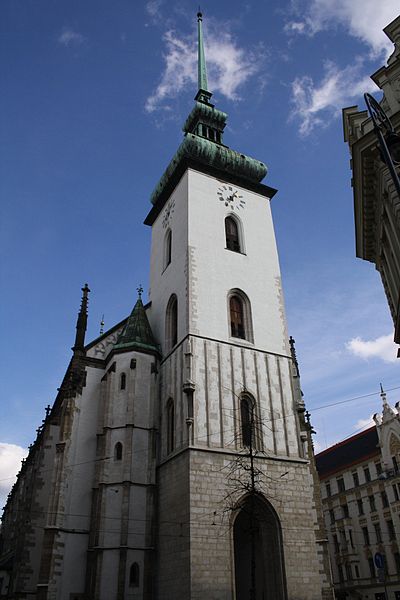 Kostel sv. Jakuba
Brno
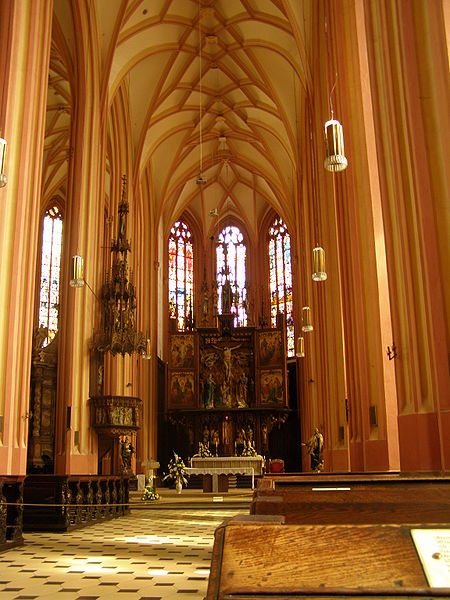 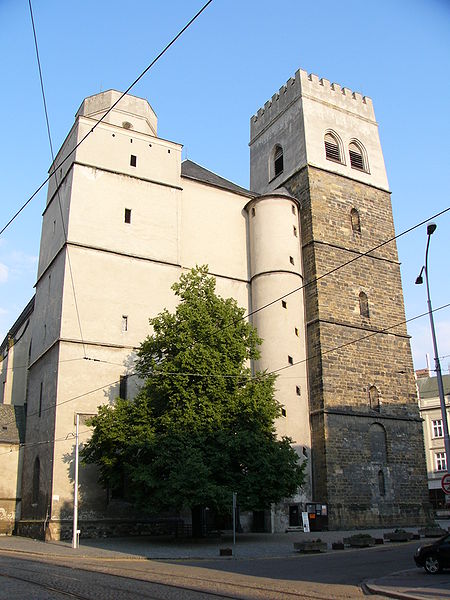 Kostel svatého Mořice
Olomouc
Kostel svatého Mikuláše, Znojmo
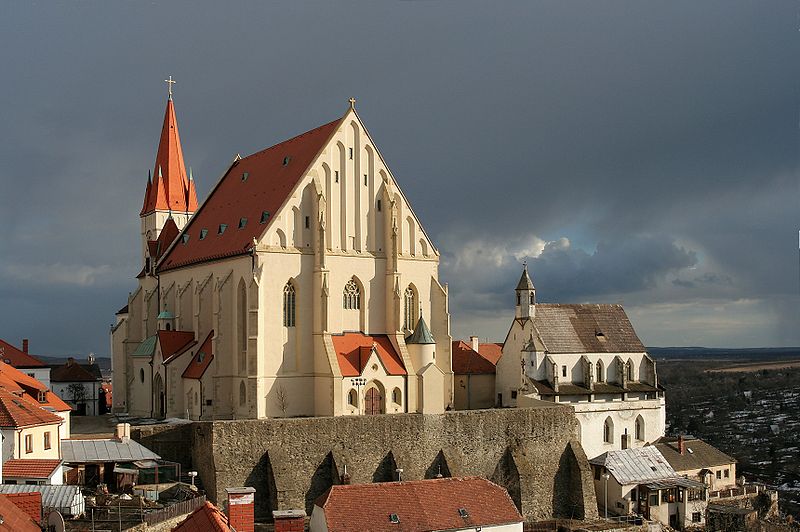 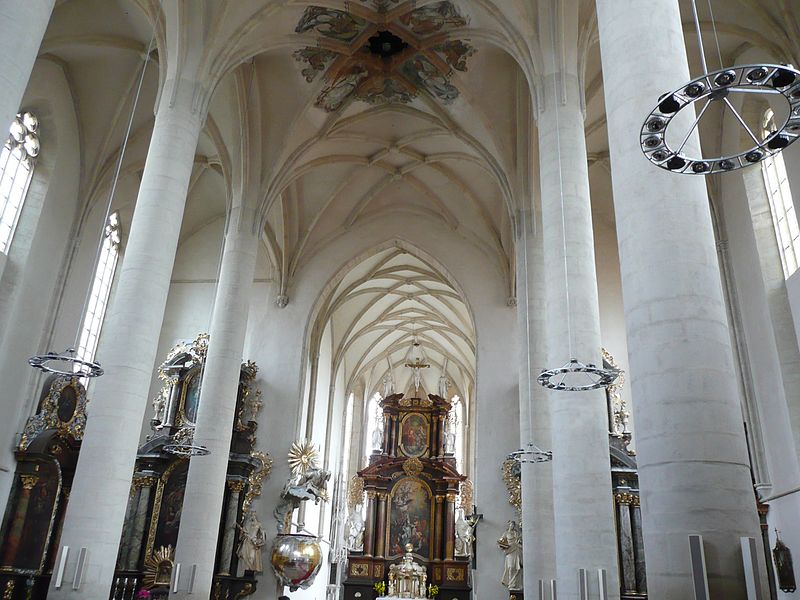 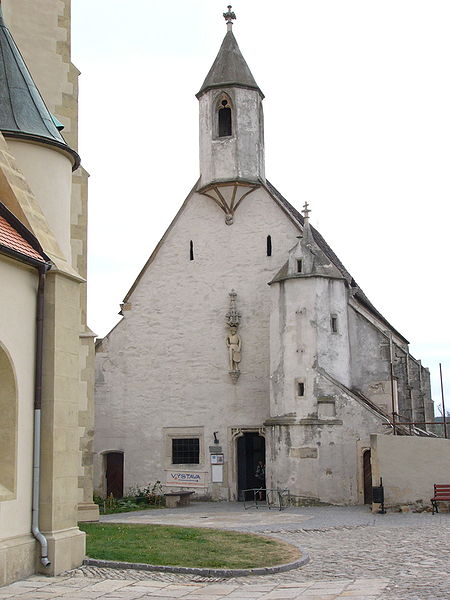 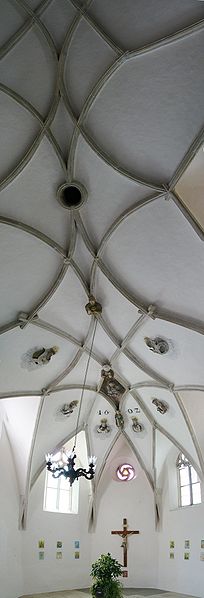 Dvoupodlažní kaple sv. Václava ve Znojmě
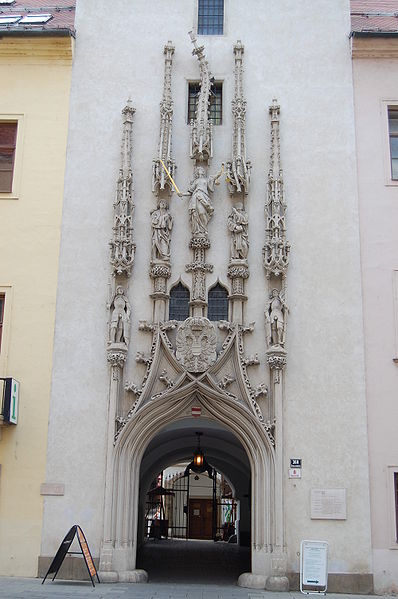 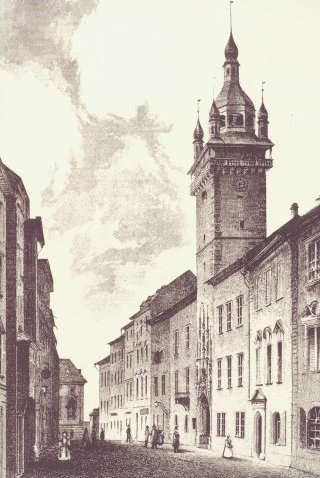 Stará radnice v Brně
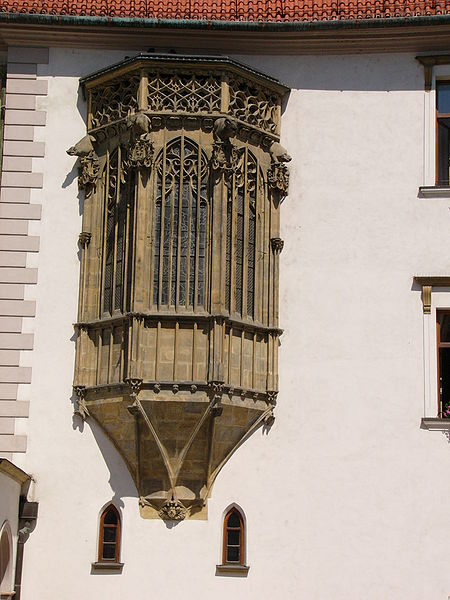 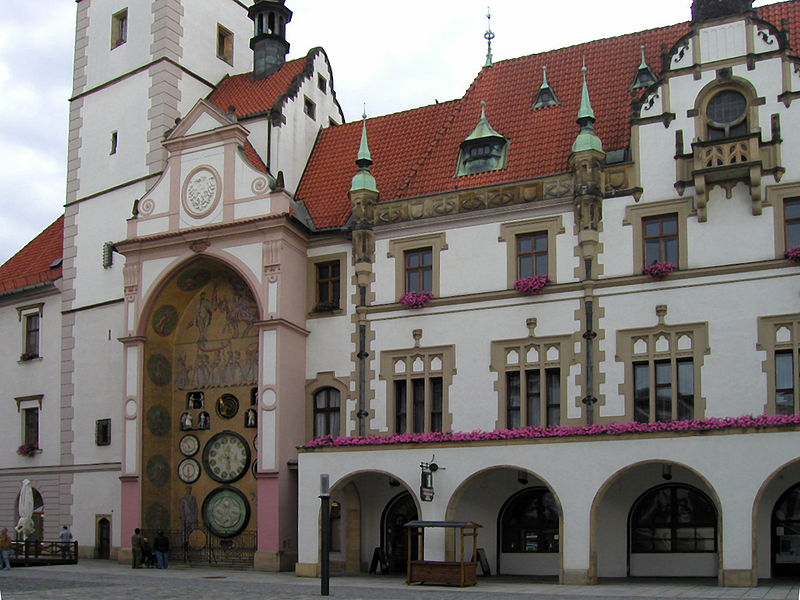 Radnice v Olomouci
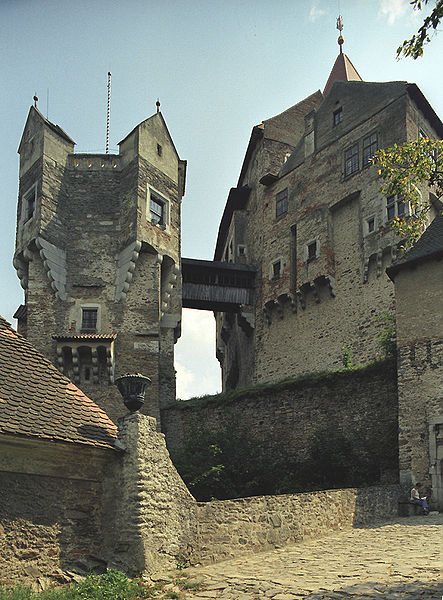 Hrad Pernštejn
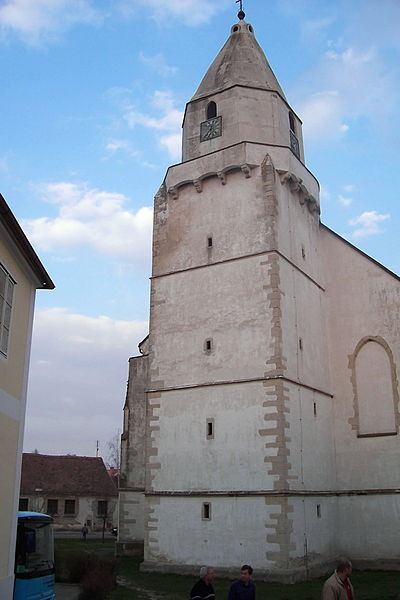 Kostel svatého Wolfganga
Hnanice
I ZDROJE OBRAZOVÉHO MATERIÁLU:
Wikimedia Foundation contributors, Wikimedia Foundation: http://commons.wikimedia.org/ (September 24, 2012).
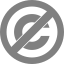